Certificación de Eficiencia Energética de Edificaciones
Aurelio M. Ferreira  |  Ultragaz
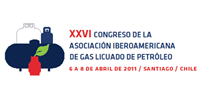 AGENDA
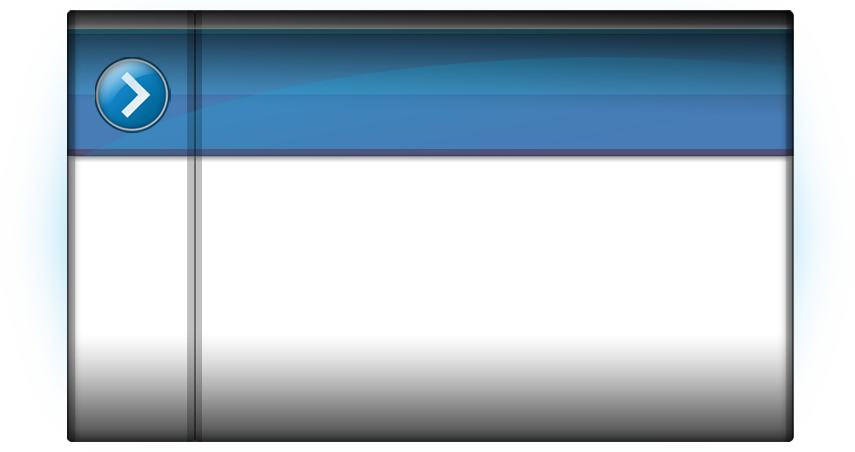 ENERGÍA Y EFICIENCIA: EL CASO BRASILEÑO
EDIFICACIONES EFICIENTES
CONCLUSIONES Y DESAFÍOS DEL GAS LP
RAZONES HISTÓRICAS DEL USO DE ENERGÍA ELÉCTRICA 
EN BRASIL
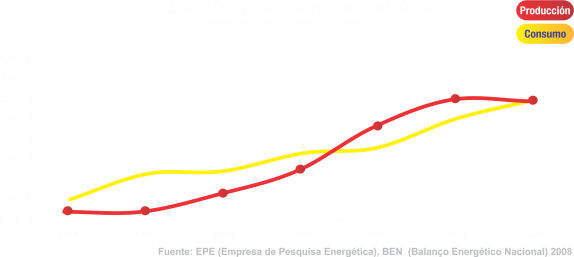 CRISIS DEL PETRÓLEO, EN 1973 E 1979:
subida global de precios;
balance de pagos deficiente;

DIRECTRIZ DEL GOBIERNO:
Redución en el deficit del balance.
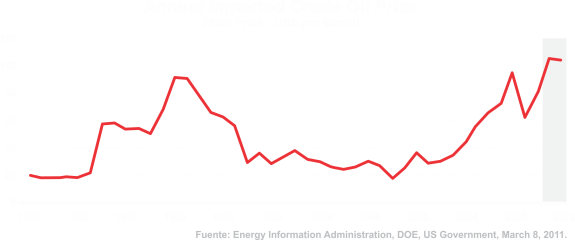 CAMBIO DE LA POLÍTICA DE OFERTA DE ENERGÉTICOS
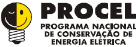 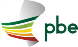 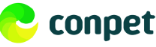 1.
2.
Intensificación de la
Programa Nacional
prospección de petróleo
del Alcohol
IMPLANTACIÓN DE PROGRAMAS 
DE CONSERVACIÓN DE ENERGÍA:

PBE: Programa Brasileño de Etiquetaje (1984);
PROCEL: Programa de Conservación de Energía Eléctrica (1985);
CONPET: Programa Nacional de Racionalización del Uso de Derivados de Petróleo e de Gas Natural (1991);
Lei 10.295 de Eficiencia Energética con la Política Nacional de Conservación y Uso Racional de Energía (2001).
3.
Aumento de la base hidroeléctrica
↑ 5 veces potencia instalada 1973 e 2005
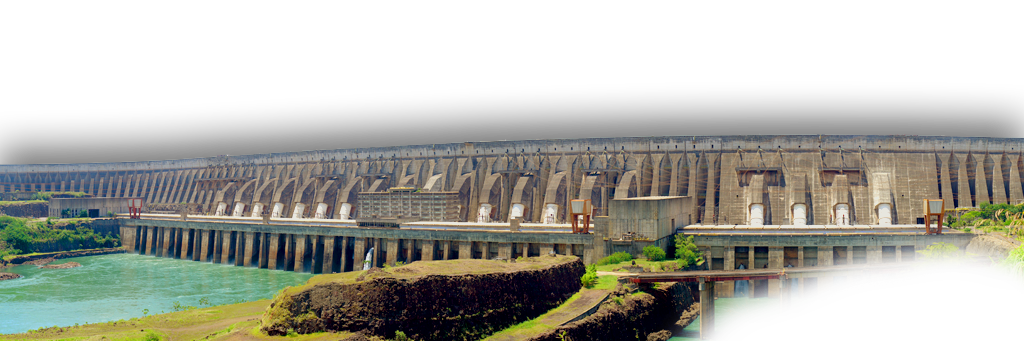 [Speaker Notes: PBE –Aplicado a fabricantes e fornecedores]
REGLAMENTO DE EDIFICIOS EFICIENTES
EN 2009 O MINISTERIO DE MINAS Y ENERGÍA LANZA EL PROGRAMA DE ETIQUETAJE DE EFICIENCIA ENERGÉTICA DE EDIFICACIONES COMERCIALES, DE SERVICIOS Y PUBLICOS:
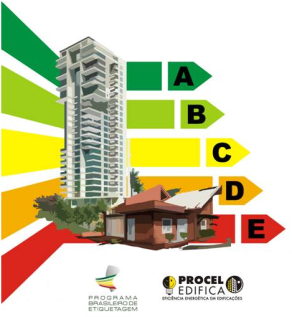 Como parte del PBE en asociación con Eletrobrás, por intermedio del Procel;
Etiqueta evalúa el rendimiento energético:
2009 - edificios comerciales, de servicios y publicos; 
2010 - edificios residenciales.
REGLAMENTO DE EDIFICIOS EFICIENTES
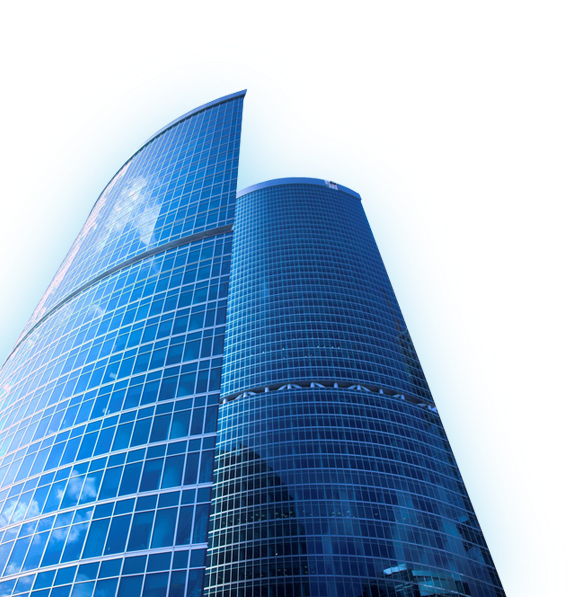 SINDICATO NACIONAL DE LAS EMPRESAS DISTRIBUIDORAS DE GAS LICUADO DE PETRÓLEO (SINDIGÁS) Y EL INSTITUTO DE ELECTROTÉCNICA Y ENERGÍA DE LA UNIVERSIDAD DE SÃO PAULO (IEE/USP) TRABAJAN EN ASOCIACIÓN CON OBJETIVO DE EVALUAR MEJORES PRACTICAS INTERNACIONALES Y COLABORAR PARA EL REGLAMENTO:
Conceptualizar eficiencia, transformación de energía “final” en energía “útil”;
Eficiencia Amplia: considera energía primaria;
Utilización de Gases combustible en lugar de la energía eléctrica en Brasil;
Emisiones de CO2.
EFICIENCIA AMPLIA: TERMOELÉCTRICAS
Generación de eletricidad
Transporte y distribución
Uso final (ducha eléctrica)
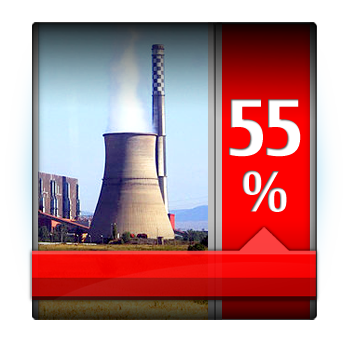 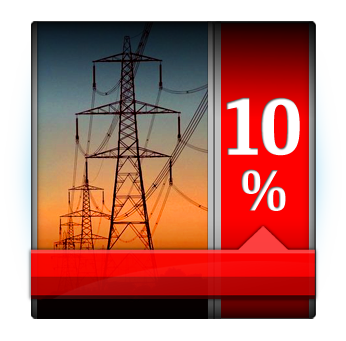 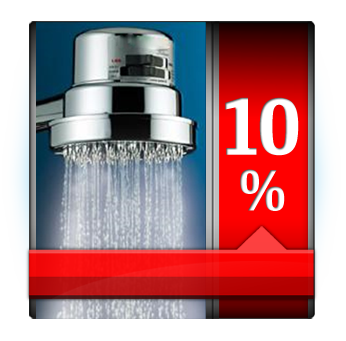 PERDIDAS
PERDIDAS
PERDIDAS
ENERGÍA
Eficiencia acumulada: 36%
[Speaker Notes: EXEMPLO TERMOELETRICA ENERGIA FINAL]
EFICIENCIA AMPLIA: CALEFACCIÓN DE AGUA CON GAS LP
Procesamiento y transporte de GLP
Uso final (calefacción a gas)
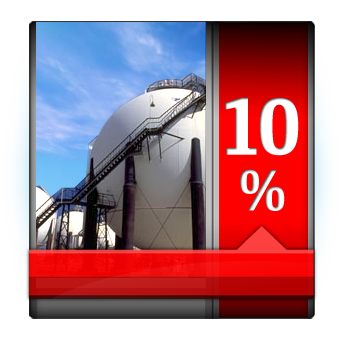 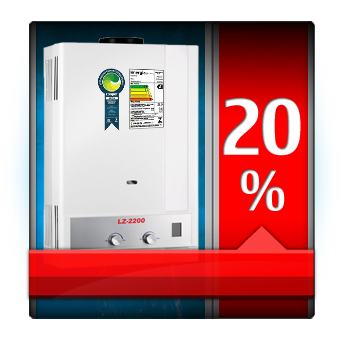 GAS LP 
ENERGÍA 
EXCEPCIONAL
PERDIDAS
PERDIDAS
ENERGÍA
Eficiencia acumulada: 72%
[Speaker Notes: Quebra de paradigma no Brasil – viés EE]
PANORAMA INTERNACIONAL: MEJORES PRACTICAS
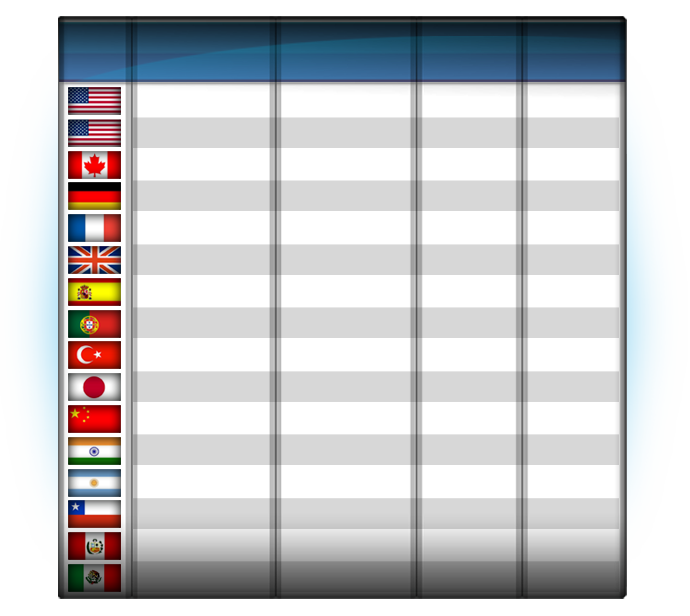 Gases 
Combustibles
Energía 
Primaria
País
Reglamento
EE.UU. (ASHARE)
Requerido
Sí
No
EE.UU. (Energy)
Voluntariado
Sí
Sí
Canada
Voluntariado
Sí
Incluyen gases combustibles;
Consideran energía primaria;
Metodología basada en diversas variables: 
Confort, eficiencia de los equipamientos/sistemas, región, clima, uso de edificación.
Sí
Alemania
Requerido
Sí
Sí
Francia
Requerido
Sí
Sí
Reino Unido
Requerido
Sí
Sí
España
Requerido
Sí
Sí
Portugal
Requerido
Sí
Sí
Turquia
Requerido
No
No
Japón
Voluntariado
Sí
Sí
China
Requerido
Sí
Sí
India
Requerido
Sí
Sí
Argentina
Voluntariado
Sí
No
Chile
Requerido
Sí
Sí
Perú
Voluntariado
Sí
No
México
Requerido
No
No
PANORAMA INTERNACIONAL
EUA | PROGRAMA ENERGY STAR
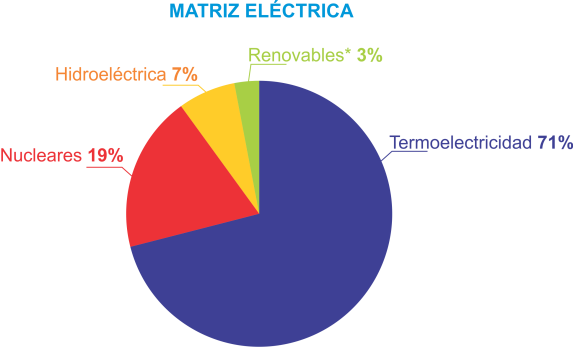 * Geotérmica, eólica, solar y residuos
PANORAMA INTERNACIONAL
CHILE | PROGRAMA PAÍS
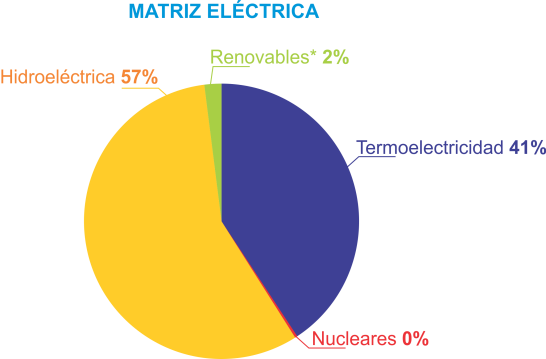 * Geotérmica, eólica, solar y residuos
EFICIENCIA AMPLIA: CASO BRASILEÑO
BRASIL
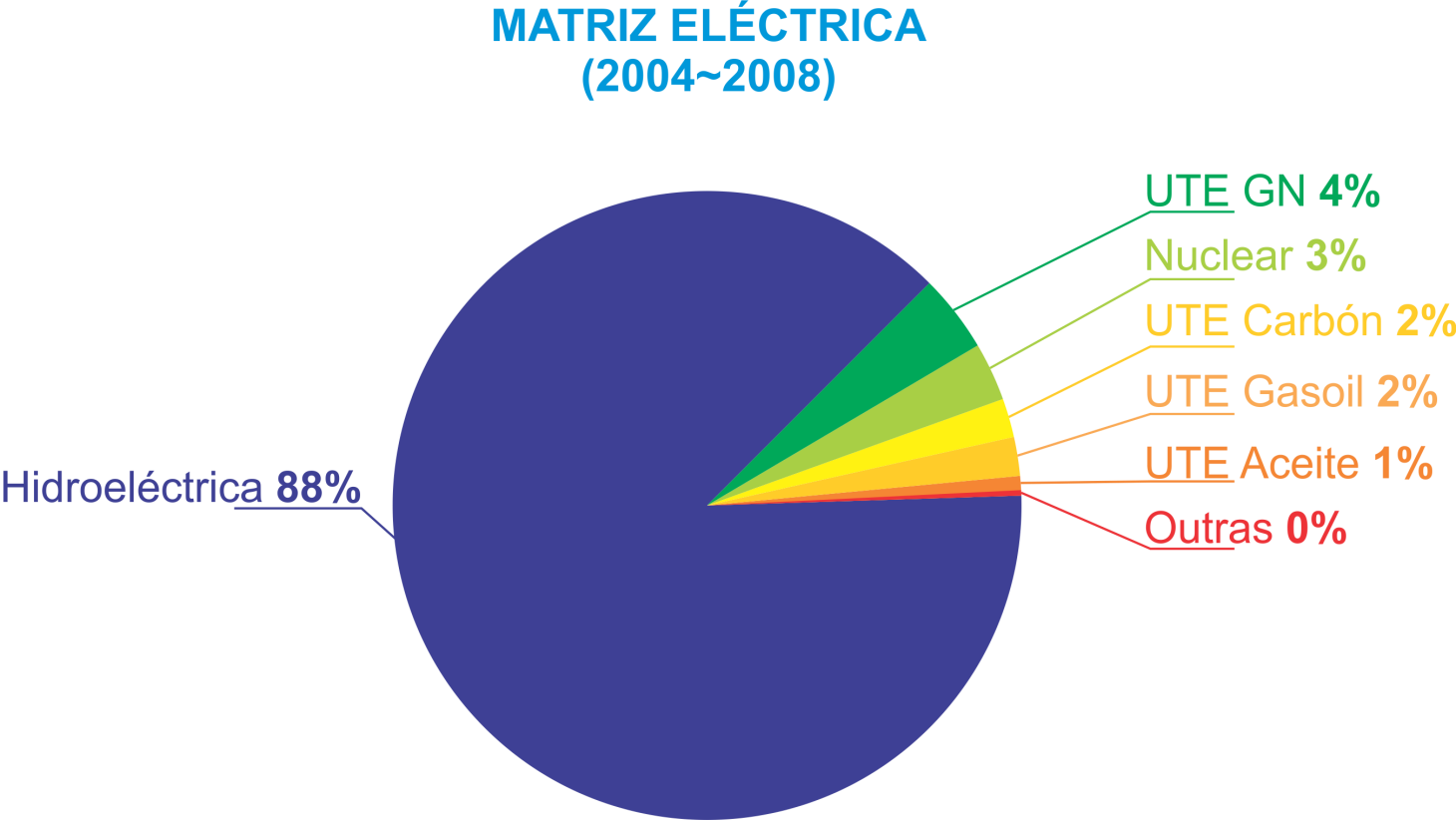 Fuente: Adaptación propia desde EPE, 2009.
EFICIENCIA AMPLIA: CASO BRASILEÑO
CALEFACCIÓN DE AGUA RESIDENCIAL DE BRASIL X MUNDO
PRESENCIA DE CALEFACCIÓN DE AGUA VIA ELETRICIDAD EM VIVIENDAS
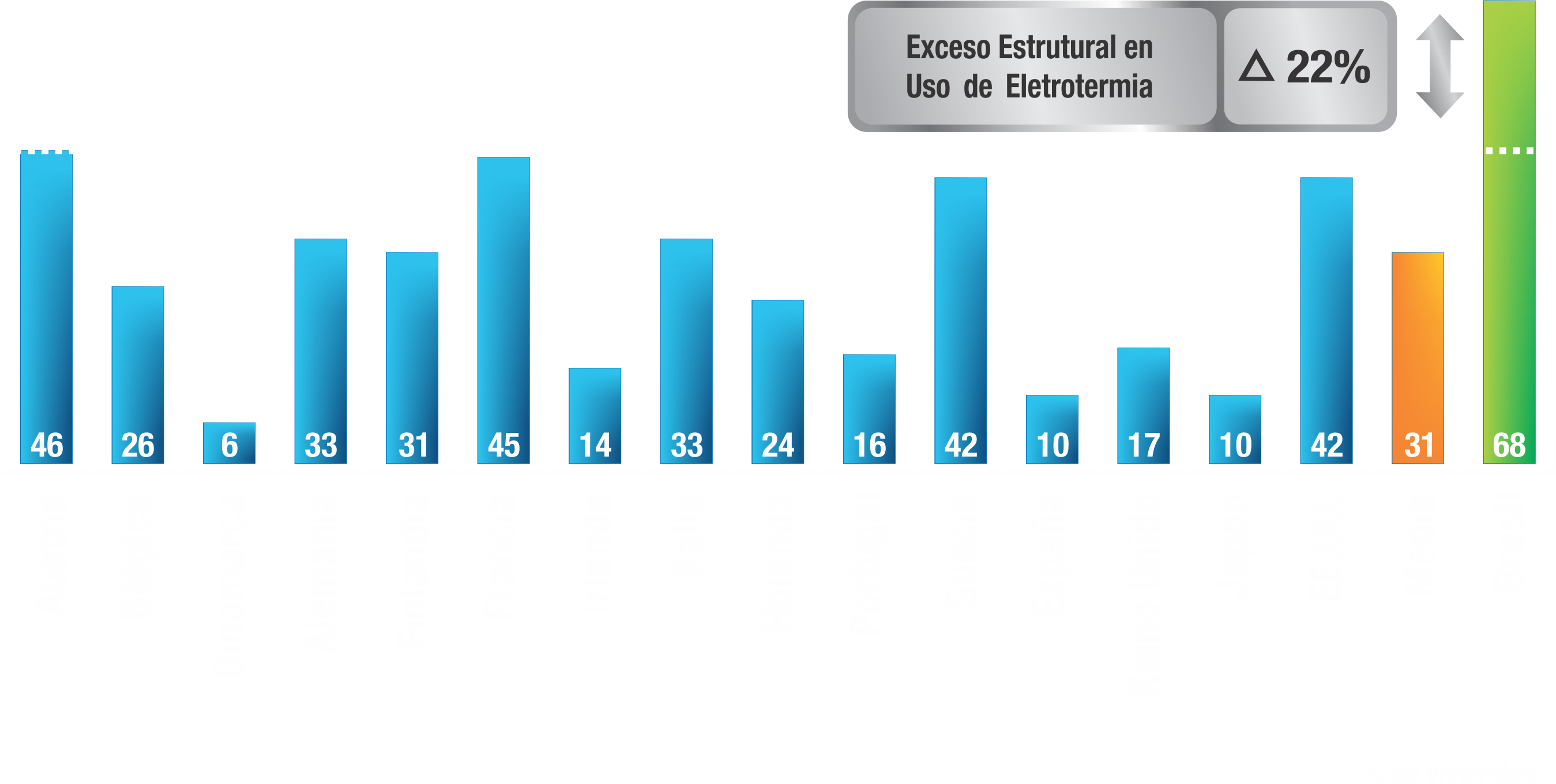 Fuente: ECI, Eurostast, Euromonitor, Programa SAVE, IEEJ, PUC/PROCEL, Análise Booz Allen.
EFICIENCIA AMPLIA: CASO BRASILEÑO
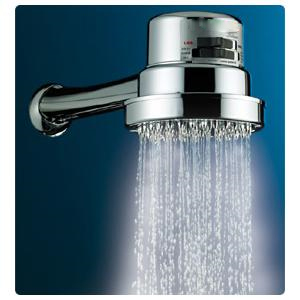 ENERGÍA ELÉCTRICA ES LA FUENTE MAS UTILIZADA PARA CALEFACCIÓN DE AGUA EN EL SEGMENTO RESIDENCIAL
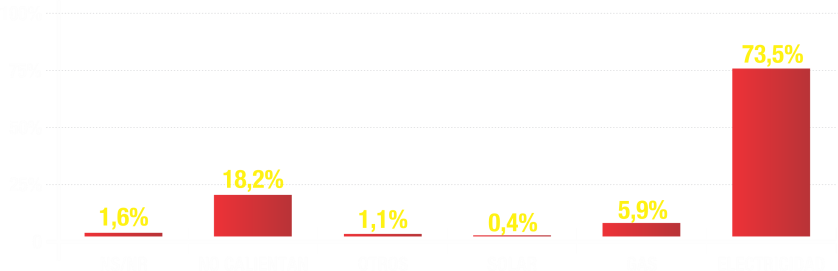 Excluyendo los que no calientan el agua, 90% de la población utiliza energía eléctrica.
Fuente: Eletrobrás – 2005.
EFICIENCIA AMPLIA: CASO BRASILEÑO
APLICACIÓN DEL FACTOR PARA CALEFACCIÓN DE AGUA
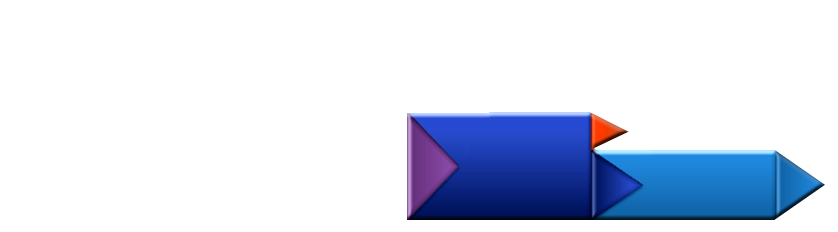 Eficiencia de la matriz eléctrica:
81%
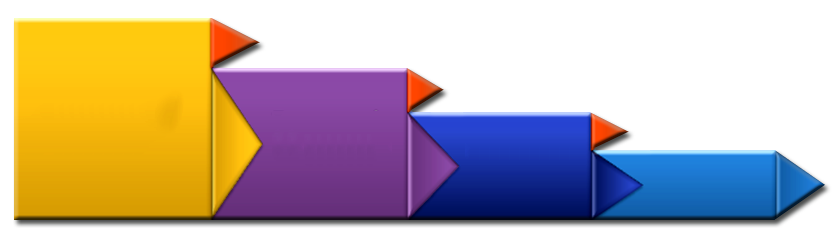 Perdidas en transporte 
y distribución: 16,5%
Produção de 
Eletricidade
172
Eficiencia de la ducha:
95%
DUCHA ELÉCTRICA
Transporte/ 
Distribuição
122
Energia final
105
Energia útil
100
Agua
Caliente
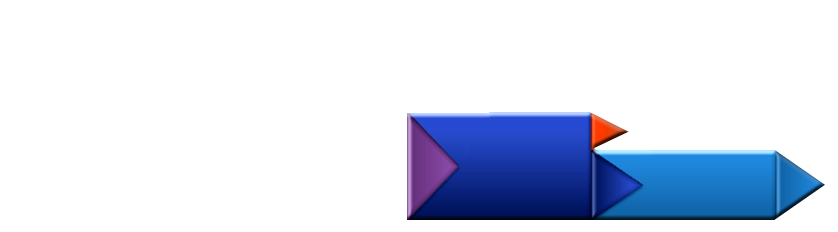 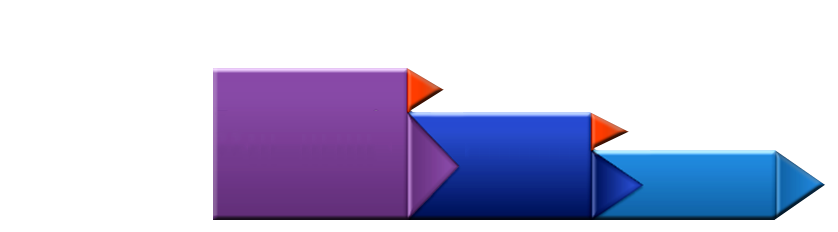 Perdidas en transporte 
y distribución: 10%
Perdidas en el sistema de calefacción:
18% calentador de paso
5% red de distribución
Transporte/ 
Distribuição
142
CALEFACCIÓN A GAS
Energia final
128
Energia útil
100
Agua
Caliente
EFICIENCIA AMPLIA: CASO BRASILEÑO
PERSPECTIVAS DE EVOLUCIÓN DEL FACTOR PARA 2030
FACTORES DE CONVERSIÓN ENERGÍA PRIMARIA
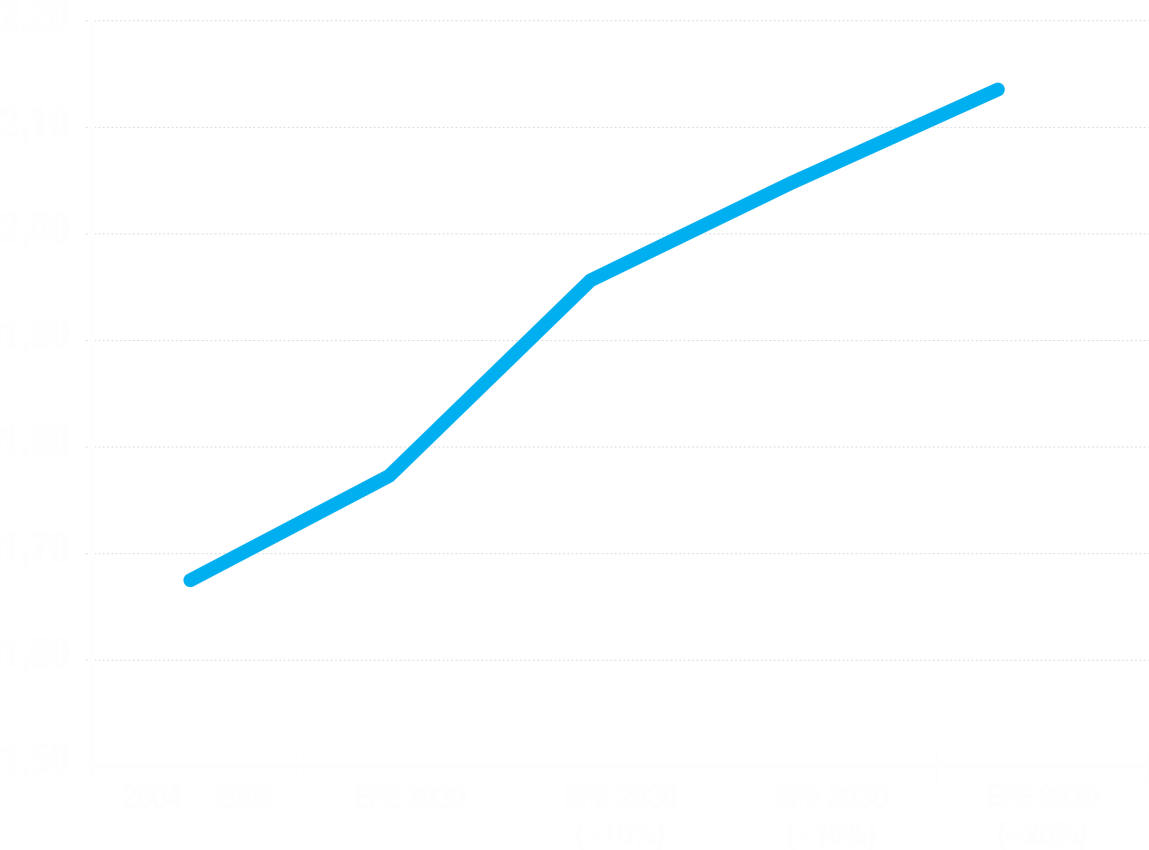 FACTORES DE CONVERSIÓN ENERGÍA PRIMARIA
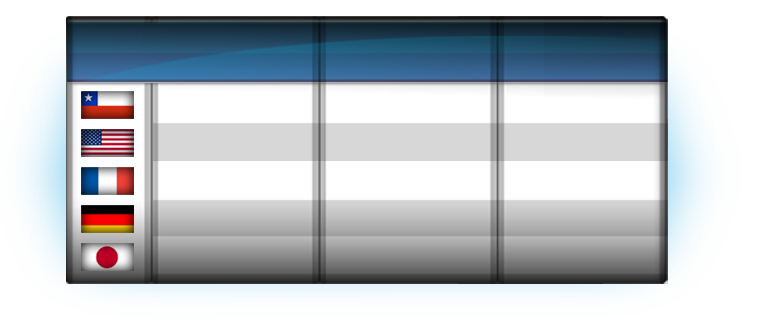 Electricidad
Gas
Chile
2,00
1,10
EE. UU.
3,34
1,05
Francia
2,58
1,11
Alemania
3,04
1,06
Japón
2,71
1,12
Fuente: Adaptación propia desde EPE, 2007.
EMISIONES DE CO2: CASO BRASILEÑO
PERSPECTIVAS DE EVOLUCIÓN DE LAS EMISIONES EN 2030
FACTOR DE EMISIÓN CO2 (ton/MWh)
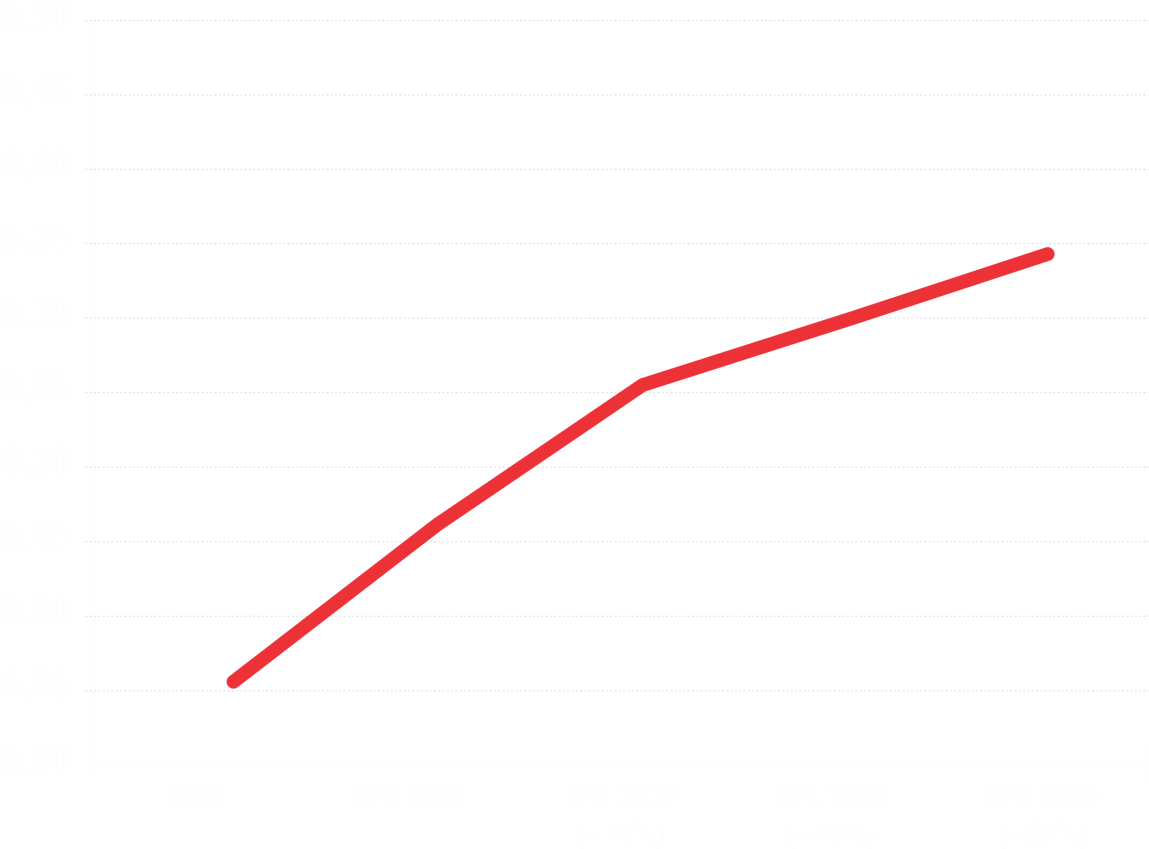 FACTOR DE EMISIÓN CO2
(ton/MWh)
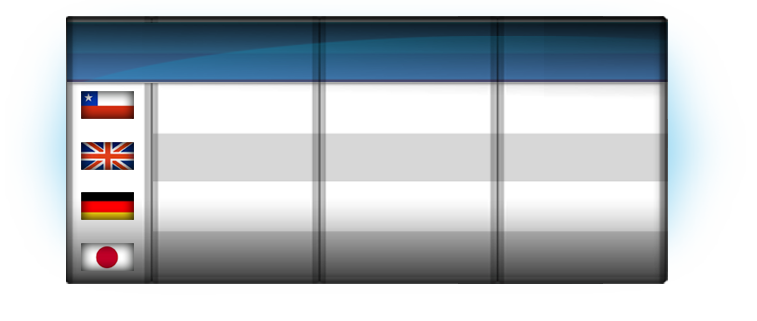 Electricidad
Gas
Chile
0,31
0,20
Reino Unido
0,54
0,19
Alemania
0,56
0,24
Japón
0,92
0,18
Fuente: Adaptación propia desde ONS, 2010 e MCT, 2010.
AGENDA
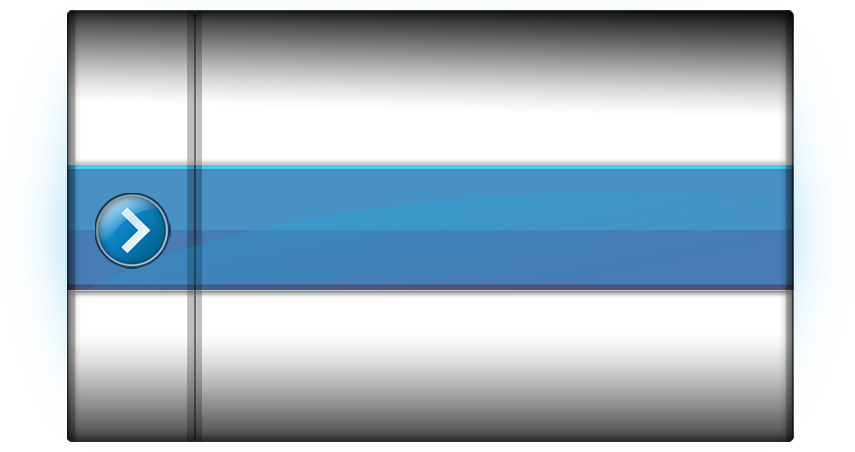 ENERGÍA Y EFICIENCIA: EL CASO BRASILEÑO
EDIFICACIONES EFICIENTES
CONCLUSIONES Y DESAFÍOS DEL GAS LP
CERTIFICADO Y ETIQUETA EN BRASIL: COBERTURA
CONSUMO DE ELECTRICIDAD EN BRASIL
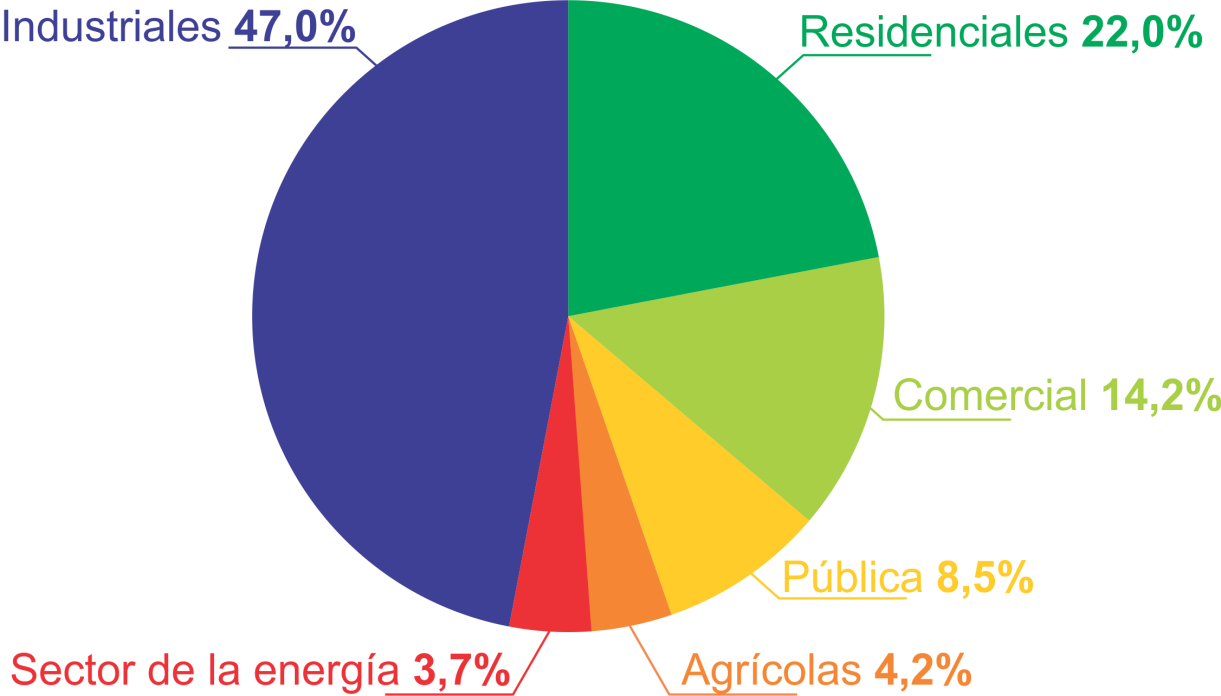 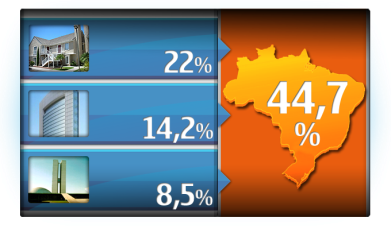 Residencial
Comercial
Público
Fuente: LABEEE, 2009 apud EPE, 2009.
CERTIFICADO Y ETIQUETA EN BRASIL
Certificación energética en edificios comerciales y públicos:

Requerimientos energéticos para:
iluminación (30%);
envolvente (30%);
aire acondicionado (40%).

Certificación energética en edificios de viviendas:

Requerimientos energéticos para:
agua caliente;
envolvente;
sistemas en las zonas comunes de edificios multifamiliares, tales como iluminación, ascensores, bombas.
Los puntos varían de “A” a “E” y son una media de las categorías.
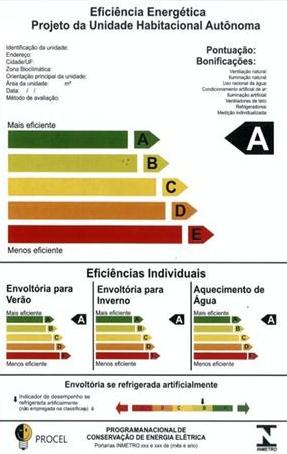 CERTIFICADO Y ETIQUETA EN BRASIL
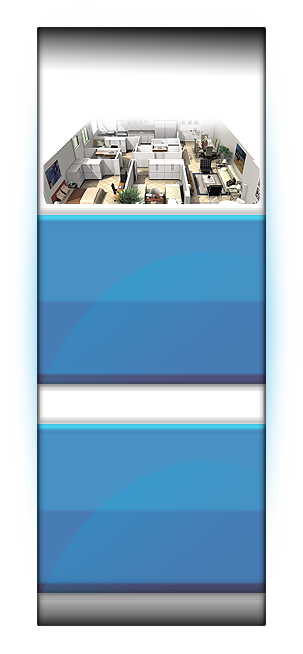 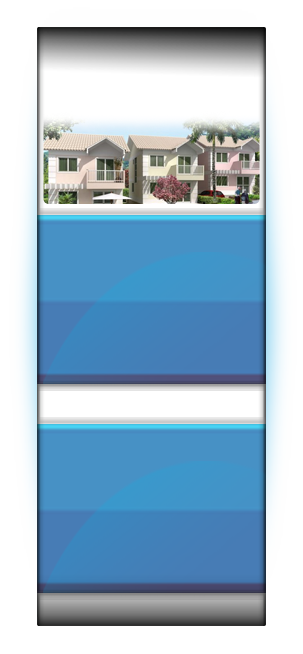 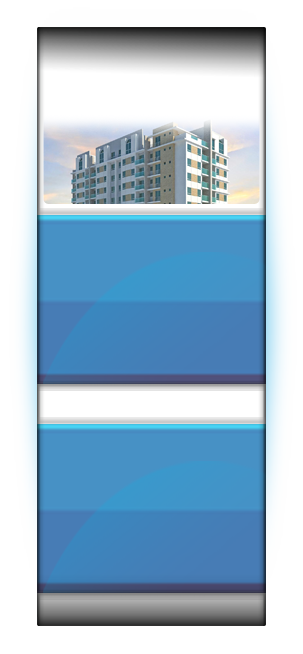 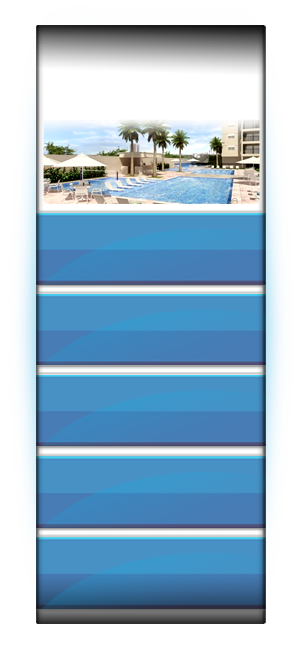 ÁREAS DE USO 
COMUNES
DEPARTAMENTOS
CASAS
EDIFÍCIOS
Iluminación
Envolvente
Envolvente
Envolvente
Sistema de 
calefacción de agua
Ascensores
Sistema de 
calefacción 
de agua
Sistema de 
calefacción 
de agua
Sistema de 
calefacción 
de agua
Bombas centrífugas
Equipamentos
CERTIFICADO Y ETIQUETA EN BRASIL
MEJORAS IMPLEMENTADAS EN EL REGLAMENTO:
Incorporación de sistema de calefacción de agua en el calculo de la eficiencia de la edificación (y metodología para dimensionamiento del sistema);
Adecuación de los pesos relativos al análisis del sistema de calefacción de agua en la edificación, pasando de 25% a 35% del consumo total de energía;
Penalización del uso del sistema de calefacción eléctrico (duchas y grifos eléctricos, entre otros), restringiendo el puntaje de la edificación para niveles  entre “D” y “E”;
Inclusión de nuevas aplicaciones, como el sistema de acondicionamiento de aire a gas (con tablas de eficiencia específica) y de Refrigeradores a Gas;
Inclusión del Sindigás en la comisión técnica del MME para discusión de la evolución del reglamento.
CALEFACCIÓN DE AGUA: GAS X ELETRICIDAD
SISTEMA DE CALEFACCIÓN A GAS:
ALTA EFICIENCIA
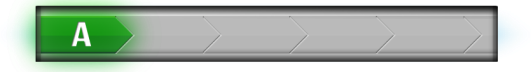 Calentadores a gas del tipo instantáneo y de acumulación deben poseer certificación  A o B
SISTEMA DE CALEFACCIÓN ELÉCTRICO:
BAJA EFICIENCIA
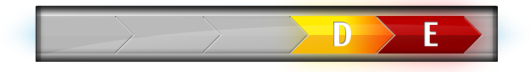 Calentadores eléctricos de paso, duchas y grifos eléctricos
D, para aparatos con potencia P ≤ 4.600 W;
E, para aparatos con potencia P > 4.600 W.
AGENDA
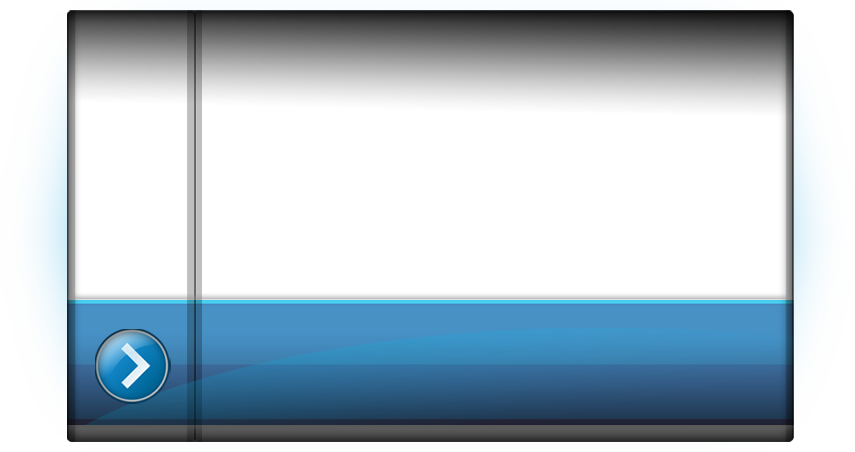 ENERGÍA Y EFICIENCIA: EL CASO BRASILEÑO
EDIFICACIONES EFICIENTES
CONCLUSIONES Y DESAFÍOS DEL GAS LP
CONCLUSIONES
GAS LP ES LA ENERGÍA MAS EFICIENTE EN EDIFICACIONES
SOLUCIÓN ENERGÉTICA EXCEPCIONAL PARA COCINAR Y CALEFACCIÓN DE AGUA (IMPORTANCIA INMEDIATA EN EL PLAN ESTRATÉGICO DE BRASIL); 

BRASIL ES EL 6º MAYOR MERCADO RESIDENCIAL DE GAS LP:

Cobertura de 100% de los municipios vía 40 mil distribuidores;

Atendimiento de 95% de la población con 103 millones de cilindros:
56 millones de viviendas;
181 millones de habitantes;

Mayor capilaridad comparado a la electricidad;

Energía limpia, competitiva e portátil.
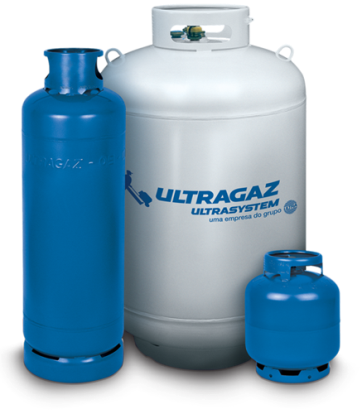 Fuente: Sindigás, ANP, IBGE, WLPGA.
DESAFIO EN BRASIL: SECTOR RESIDENCIAL
EVOLUCIÓN DEL CONSUMO DE ENERGÍA EN EL SECTOR RESIDENCIAL 
(106 TEP)
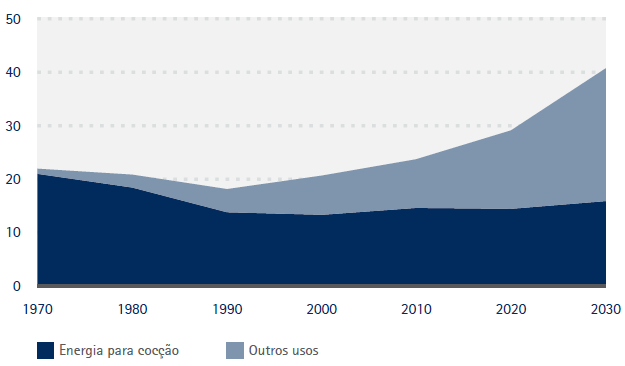 Promover el uso de Gas LP
Energía para cocinar
Otros usos
Fuente: BEN  (Balanço Energético Nacional) 2008
DESAFÍO EN BRASIL: SECTOR RESIDENCIAL
ESCENARIO INMOBILIARIO
US$ M Millones
Unidades
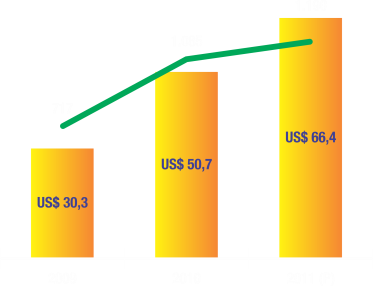 LIBERACIÓN DE FINANCIACIÓN CON RECURSOS DEL SBPE E FGTS, 2011 (P):
Recursos: US$ 66,4 mil millones
Viviendas: 1,19 Millones 

“MINHA CASA MINHA VIDA”:
Gobierno contrató 1 millón de unidades entre 2009 e 2010;

Segundo semestre nueva etapa del programa, "Minha Casa, 2”:
Meta de 2 millones de unidades en 4 años.
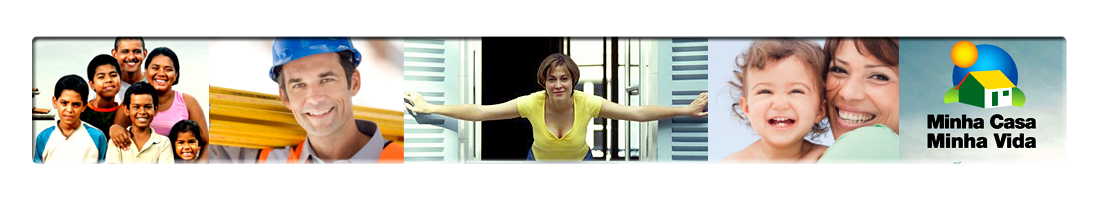 Fuente: BC  e Abecip, Projeção (P)  Tendências Consultoria (dados até jan11).
DESAFÍO EN BRASIL: SECTOR RESIDENCIAL
POTENCIAL DEL GAS LP
VARIACIÓN DEL NUMERO DE FAMILIAS POR CLASSE DE RENTA (MIL):
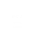 1.000 aa
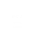 500 aa
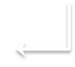 Aproximadamente 1,5 millón de familias formadas al año hasta 2014
POTENCIAL DO USO DEL GAS LP EN NUEVOS EMPRENDIMIENTOS:

240.000 toneladas al año;

Inversión de US$ 115 Millones al año para captura de 30% del potencial.
Fuente: IBGE – PNAD (Cenário Regional de classe  de renda set/10) e Projeção (P) Tendências Consultoria.
CONCLUSIONES
GAS LP ENERGÍA EXCEPCIONAL
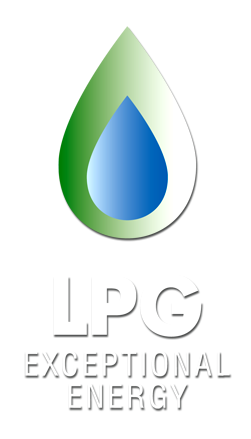 CONTRIBUYE PARA EL DESENVOLVIMIENTO DE UN MODELO SUSTENTABLE DE ENERGÍA CON:

Reducción del consumo de energía primaria en termoeléctricas;
Reducción de las emisiones de CO2 e NOx (Termoeléctrica a GN);
Reducción adicional de las emisiones de CO, CO2, SOx, NOx y MP (Termoeléctrica a aceite combustible);
Alivio en los sistemas de transmisión y distribución de energía eléctrica, incluso en los períodos de punta.
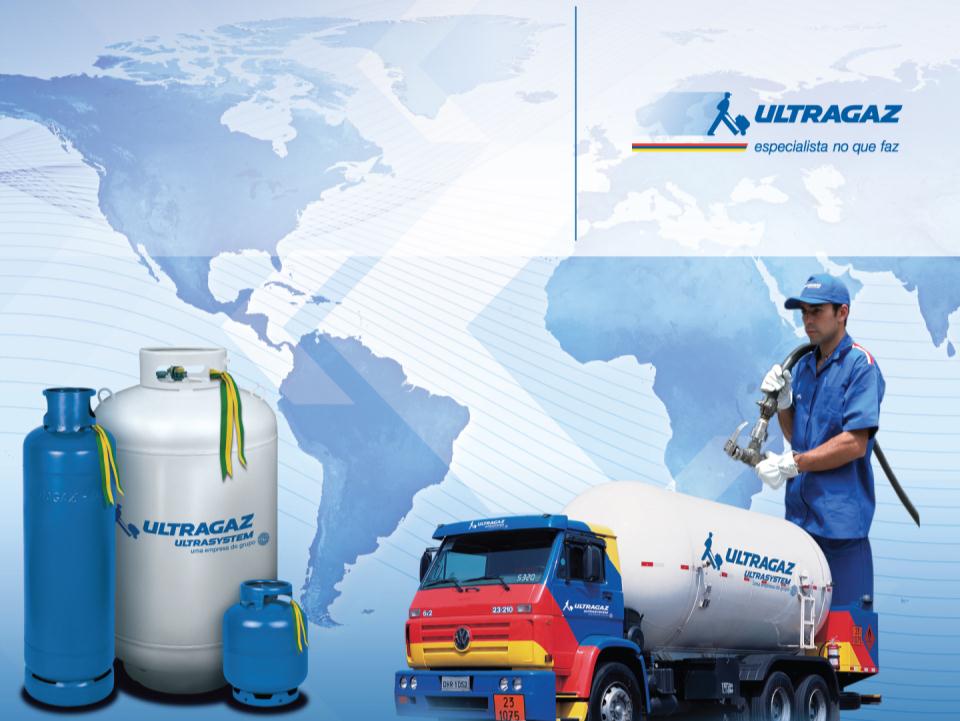 AURELIO M. FERREIRA
aurelio.ferreira@ultragaz.com.br
+55 (11) 3177-6227